Uncle Mushtaq kee story!!
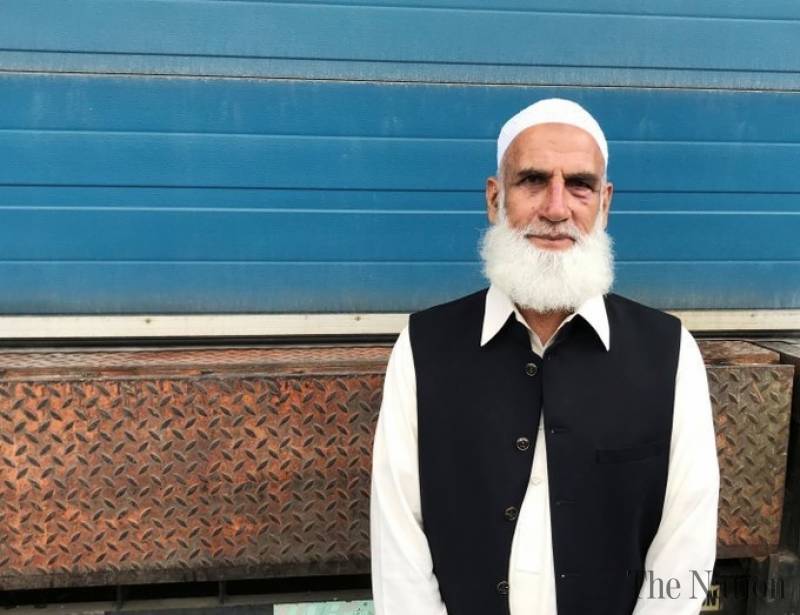 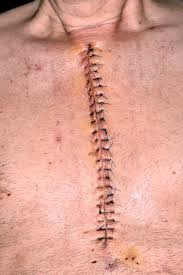 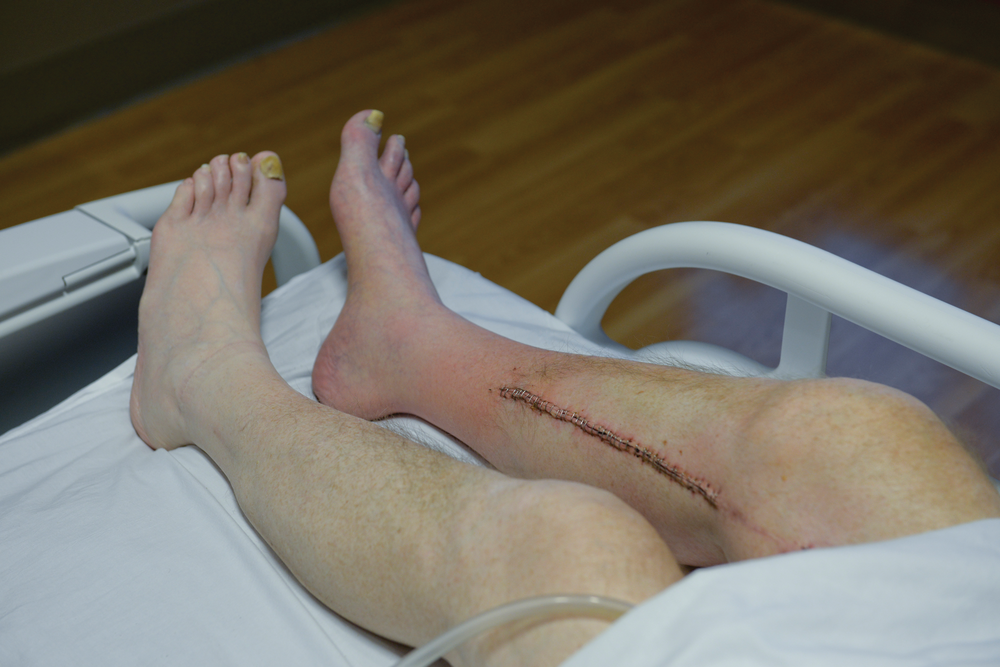 Acute Limb Ischemia
Dr Ahmad Hassan Khan
Introduction
Acute disruption of blood supply to an organ or extremity.

There is sudden decrease in limb perfusion which cause a potential threat to limb viability.

The effect of sudden arterial occlusion depends on state of collateral blood supply
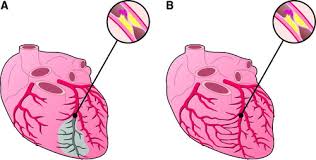 Investigations
A surgical emergency, usually diagnosis is clear from history and examination
Acute thrombotic occlusion
Doppler scan 
Angiography
Treatment options
Intra-arterial thrombolysis(TPA)

Angioplasty

Bypass
Traumatic occlusion
Operate in emergency and manage accordingly

Repair the divided vessel

Put some kind of graft
Complication
Myoglobin, potassium and lactic acid will be absorbed in blood.
Can go in ARF

Compartment syndrome
  Ischemia causes increase in  interstitial fluid    increase
Thank you